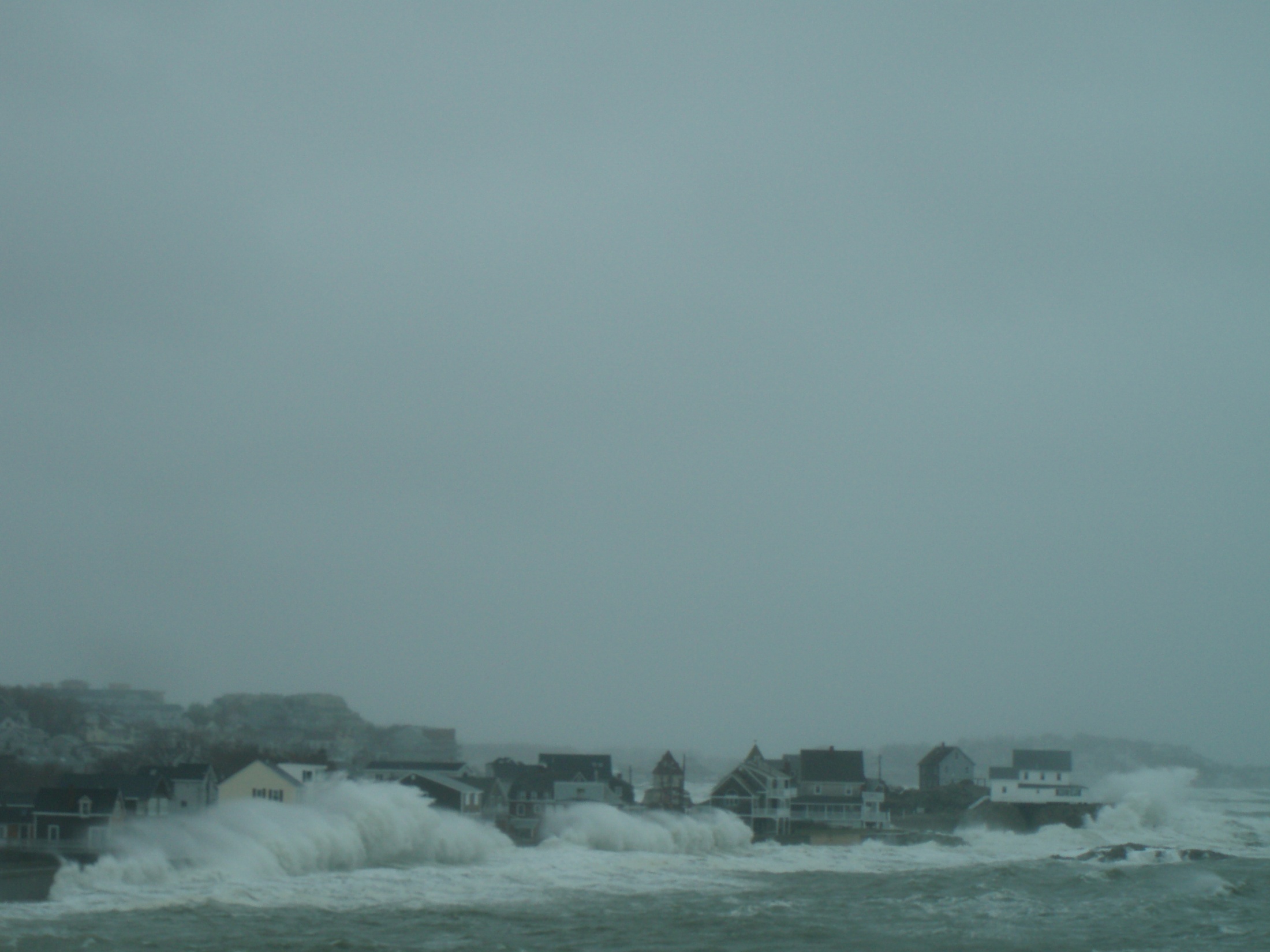 Forecasting Wave Runup & Overtopping
Tony MignoneNational Weather ServiceCaribou Maineanthony.mignone@noaa.gov
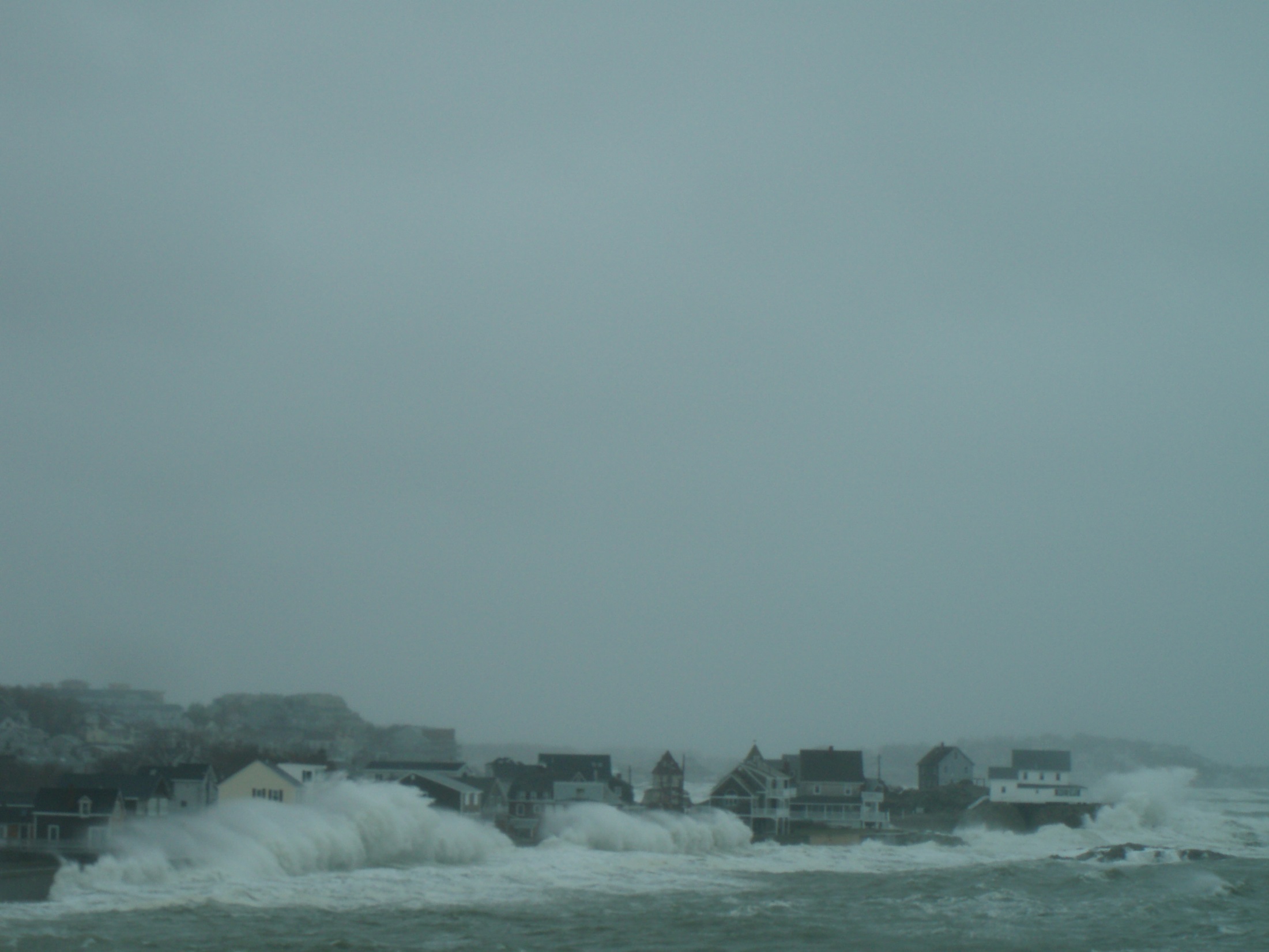 Service Assessment
Hurricane/Post-Tropical Cyclone Sandy
October 22-29, 2012

   Finding 16:

NWS lacks sufficient forecast guidance on inundation associated with wave runup and coastal rivers making it difficult to forecast impacts from coastal storms.
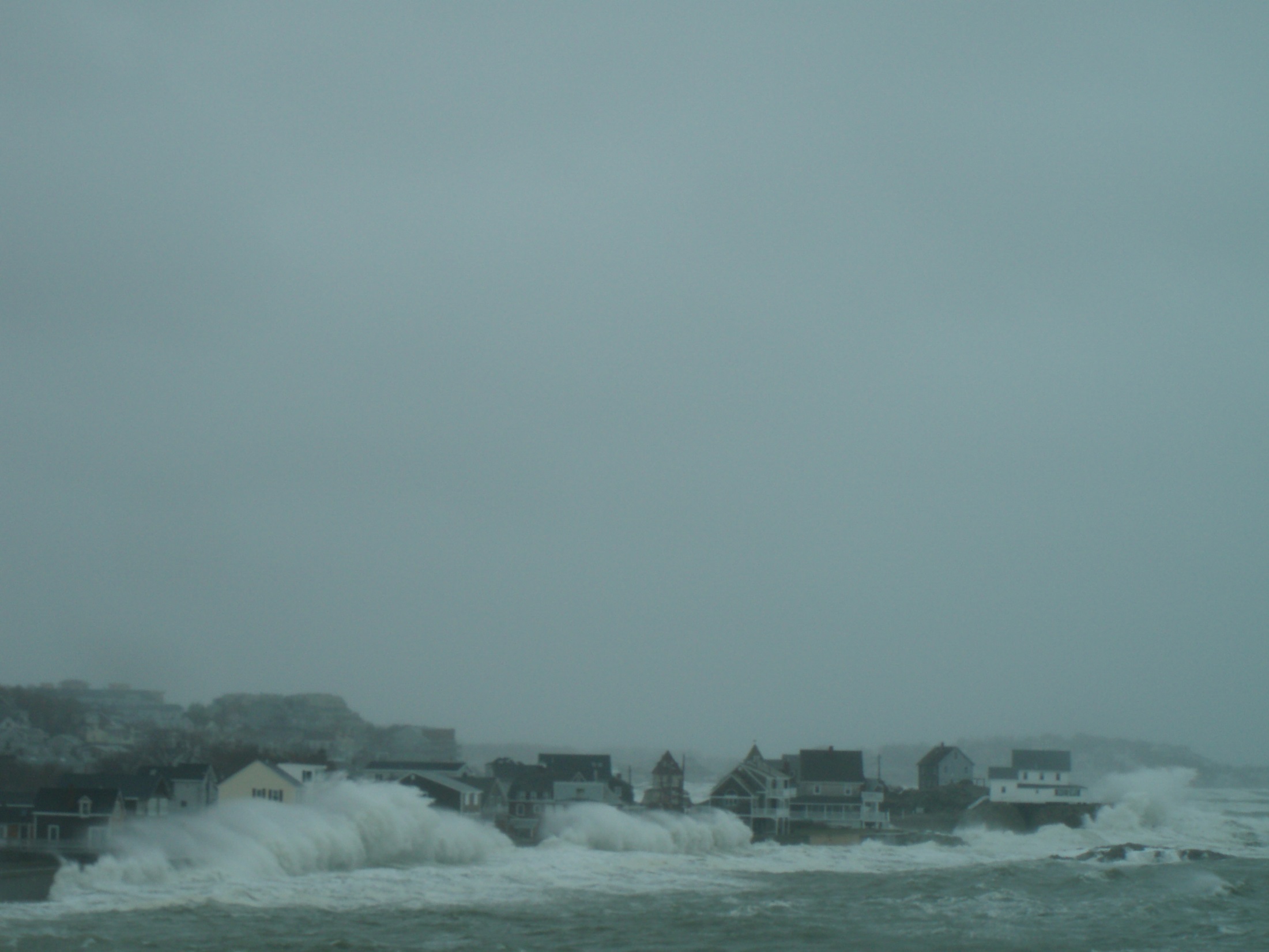 Introduce Tools to forecast Wave runup and overtopping

Runup on Sandy Beaches
Dune Erosion
Overtopping of Seawalls
Overtopping of Stone Armored Revetments
Runup on a Sandy Beach
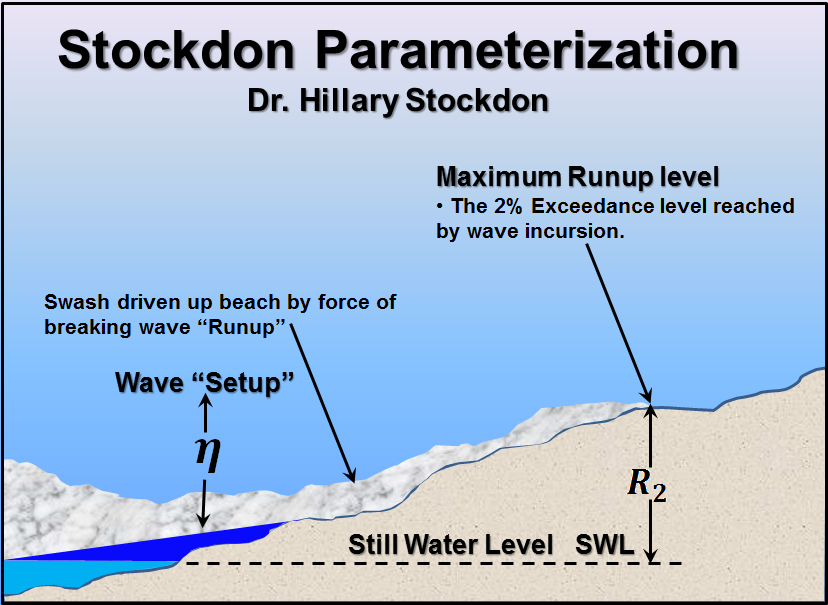 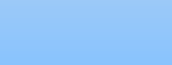 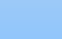 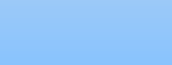 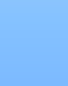 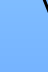 Parameterization for Runup Elevation
Dr. Hilary Stockdon
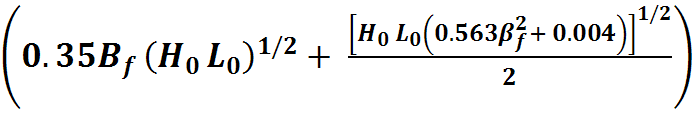 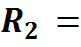 Ground truthed extensively
 Tested in Hurricanes Bonnie, Floyd, Ike, and Ivan
 Real time forecasts done every season since  Hurricane Ivan
Input Parameters
Deepwater Wave Height
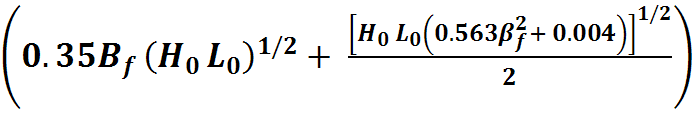 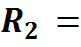 Wave Length
Foreshore Beach Slope
Computing Wave Setup
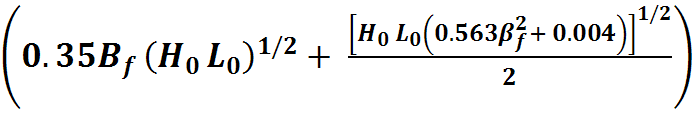 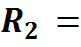 Wave Setup
 Super Elevated water level due to wave action
 Time averaged
Wave Setup + Wave Runup
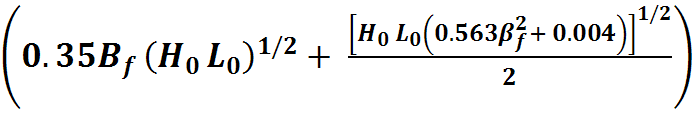 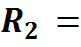 Wave Setup
Swash
 Time varying water level
 Large waves making incursions up the beach
Infra-Gravity Waves
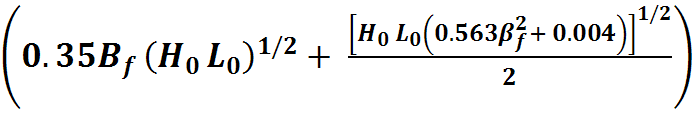 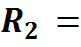 Infra-Gravity Waves
 Long period waves of 3 to 30 minutes
 Generated in areas of differential Radiation stress in swell groups in transit from the fetch area to the coast.
Dune Erosion
Dune Erosion
A. H. Sallenger Jr. Scaling Model   “Collision Regime”
Dune Crest
Maximum Runup level
Above dune toe
Below dune crest
Dune
Toe
Erosion of seaward dune face
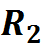 Swash
η
Still Water Level   SWL
Dune Erosion
A. H. Sallenger Jr. Scaling Model   “Overtopping Regime”
Infrastructure behind dune
Maximum Runup level
Above dune crest
Erosion of dune
Heavy
Erosion of dune
η
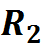 Swash
SWL
Dune Erosion
A. H. Sallenger Jr. Scaling Model   “Inundation Regime”
Infrastructure behind dune
Maximum Setup Level
Wave Setup
η
Loss of dune
Wave Setup
Swash
SWL
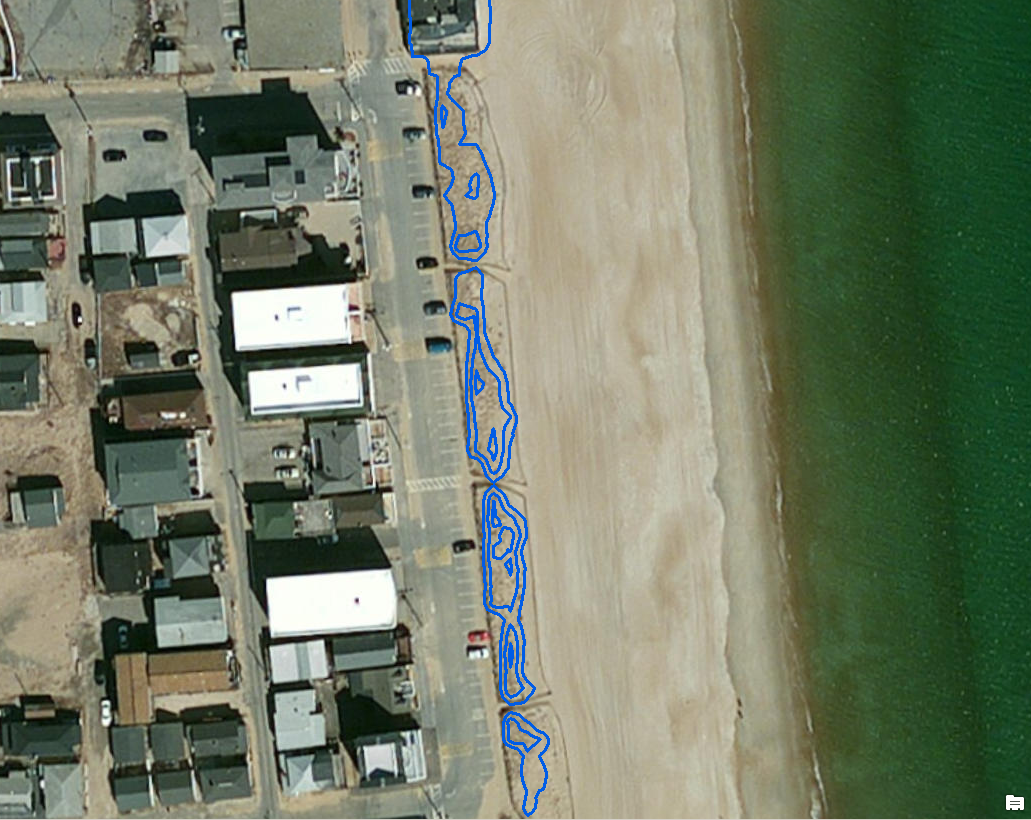 Infrastructure protected by a dune
Dune
Dune
Dune
Dune
Runup Matrices
Using the Stockdon Parameterization
Roque Bluffs Test Site
Matrices for April 7-8, 2016 Storm
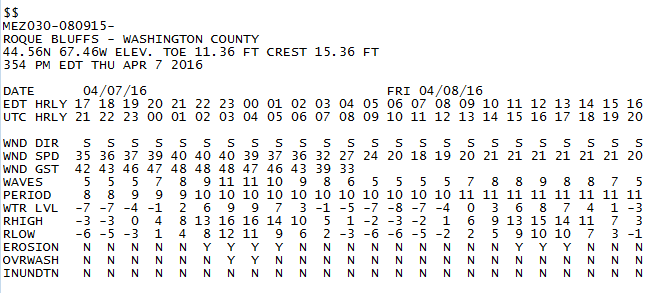 Sallenger Regime levels are Predicted in Matrices
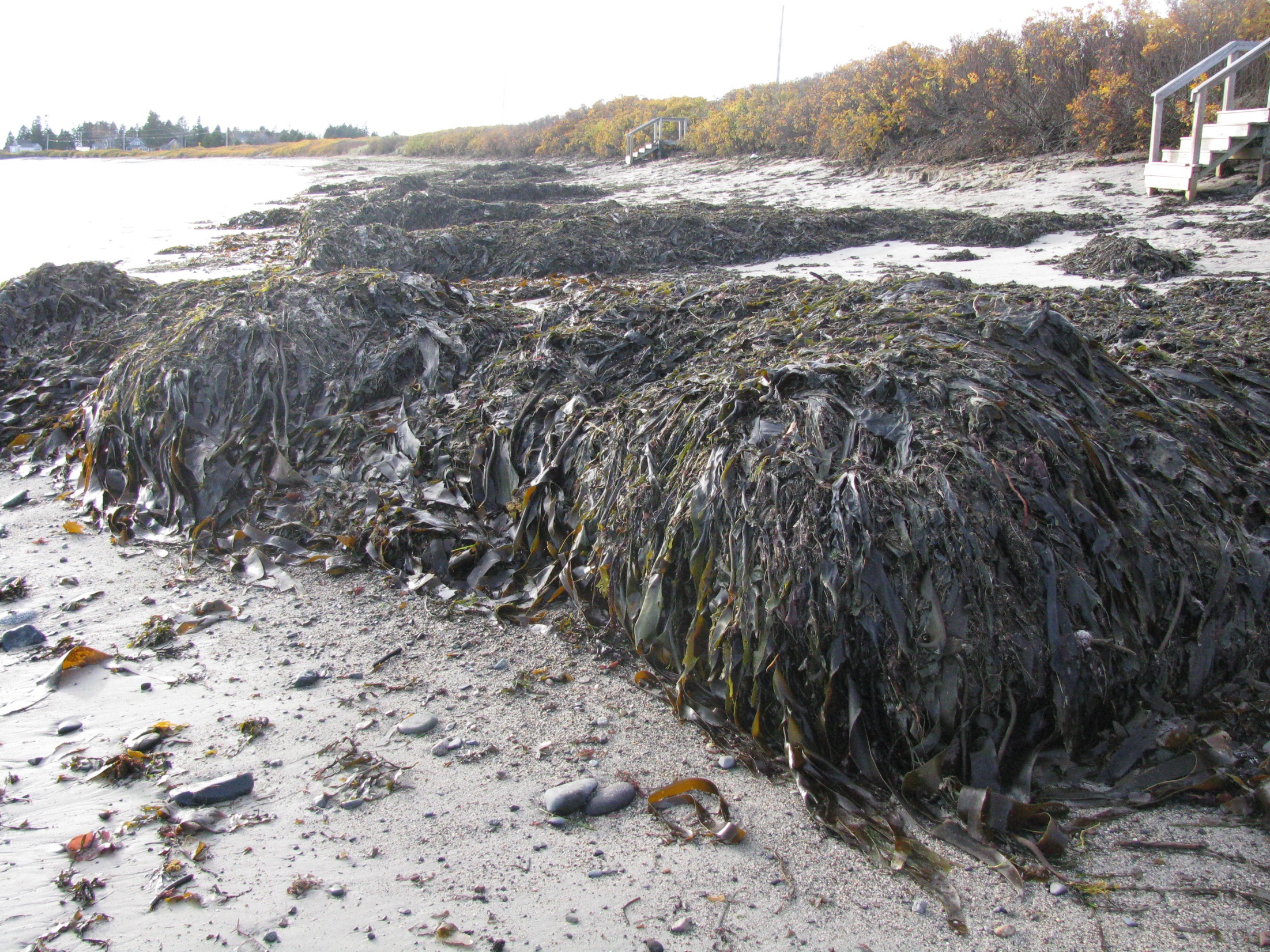 Dune
Roque Bluffs Beach
Roque Bluffs Verification Results
April 7-8, 2016 Storm
Lead Time	Erosion	 	Overwash	Inundation

         70 hours	           yes	              yes		no
         58 hours	           yes		yes		no	
         46 hours	           yes		yes		no
         34 hours	           yes		yes		no
         22 hours	           yes		yes		no
         10 hours	           yes		yes		no
Occurred
Occurred
Did Not Occur
Overtopping A Vertical Seawall
Overtopping of a Seawall
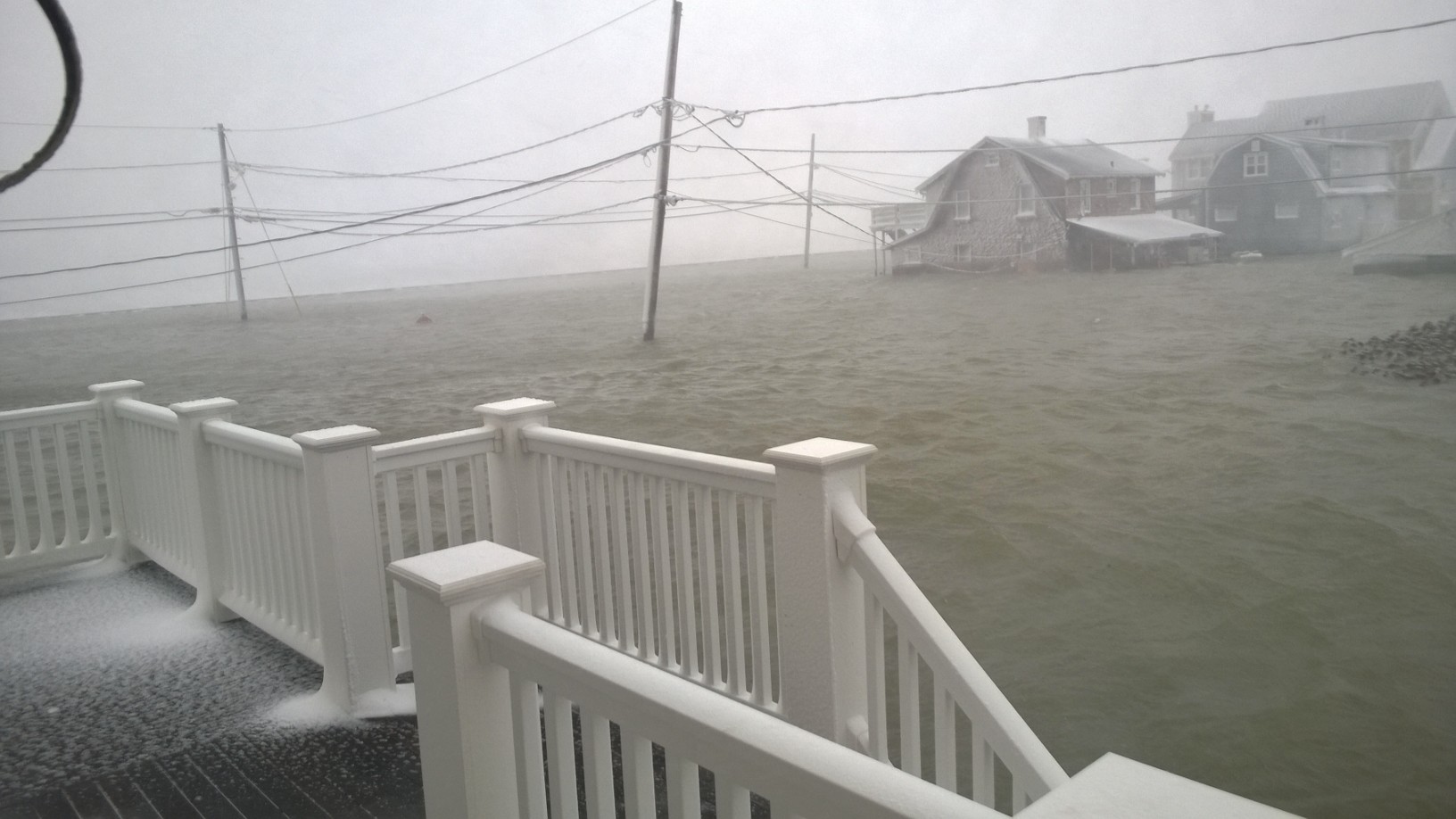 Time Stamp = 27th/0754 EST
Water Level = 15.476 feet
Seawall
Seawall
Seawall
Stop Sign 7th & 
Ocean Side Dr.
Scituate, MA January 27, 2015
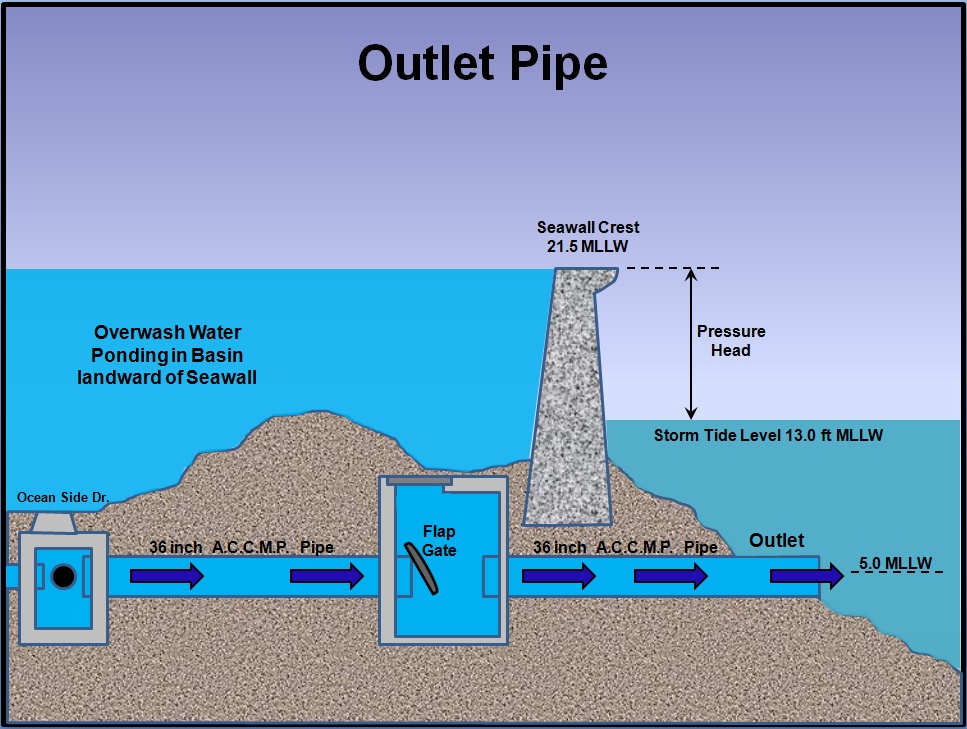 Overtopping Parameterization for Seawalls
Jansen and van der Meer
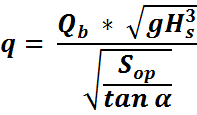 Mean overtopping discharge
m³/s per meter of structure length
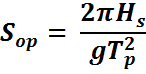 Off shore wave steepness
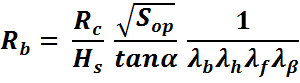 Dimensionless Freeboard for slopes
Adjusted Dimensionless Freeboard for slopes (Bruce)
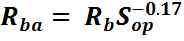 Plunging wave dimensionless discharge
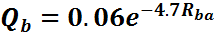 Input Parameters
Freeboard & Slope
Seawall Crest
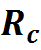 Freeboard
Seawall 
toe
Slope measured from the +2.0 MLLW level to the seawall toe
Still Water Level (SWL)
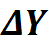 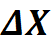 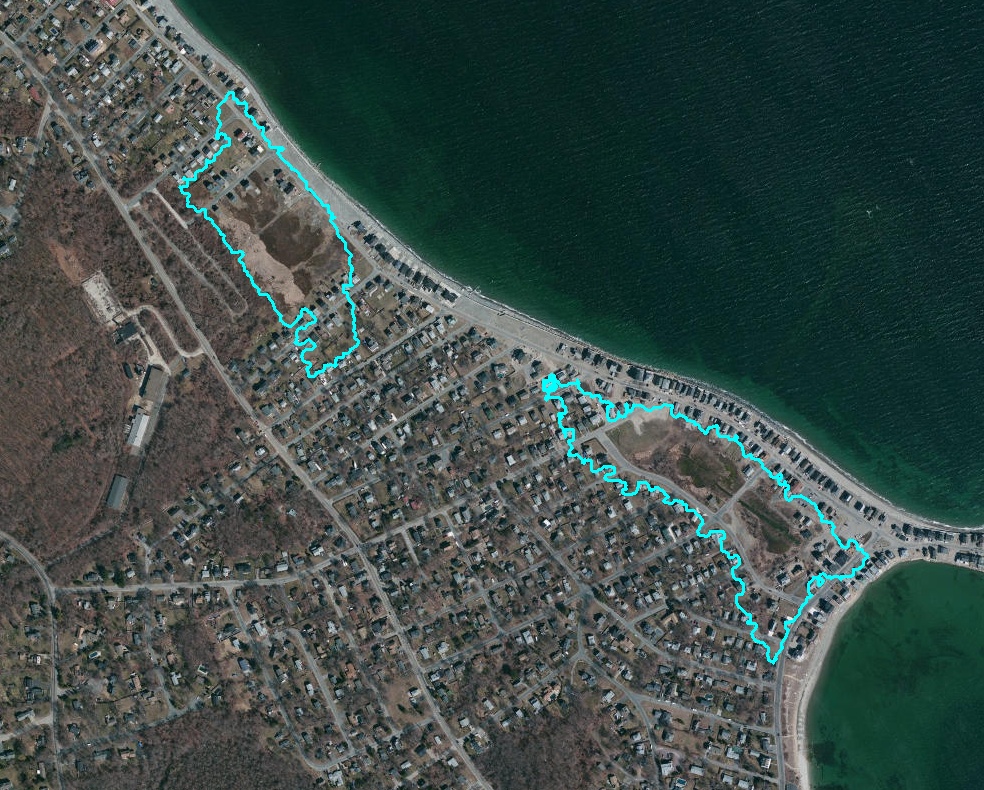 Validation of the parameterization
Length of seawall used for calculations
Seawall
Staff Gauge
7th Avenue Basin
Seawall
Data Logger
Seawall
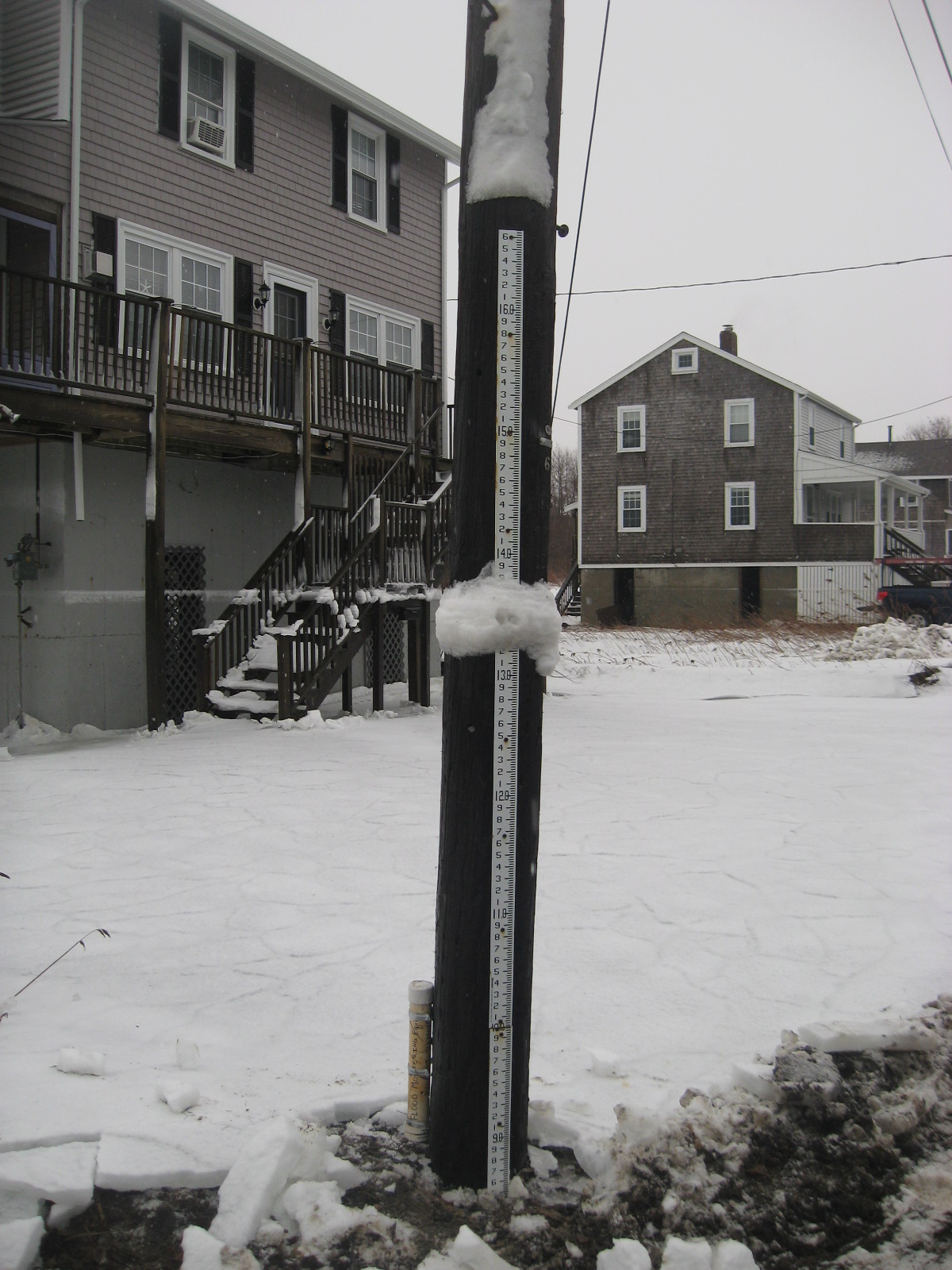 Staff Gauge
Scituate Ave Basin
LiDAR Elevations plotted in 1 foot intervals
GIS used to compute volume of basin from LiDAR
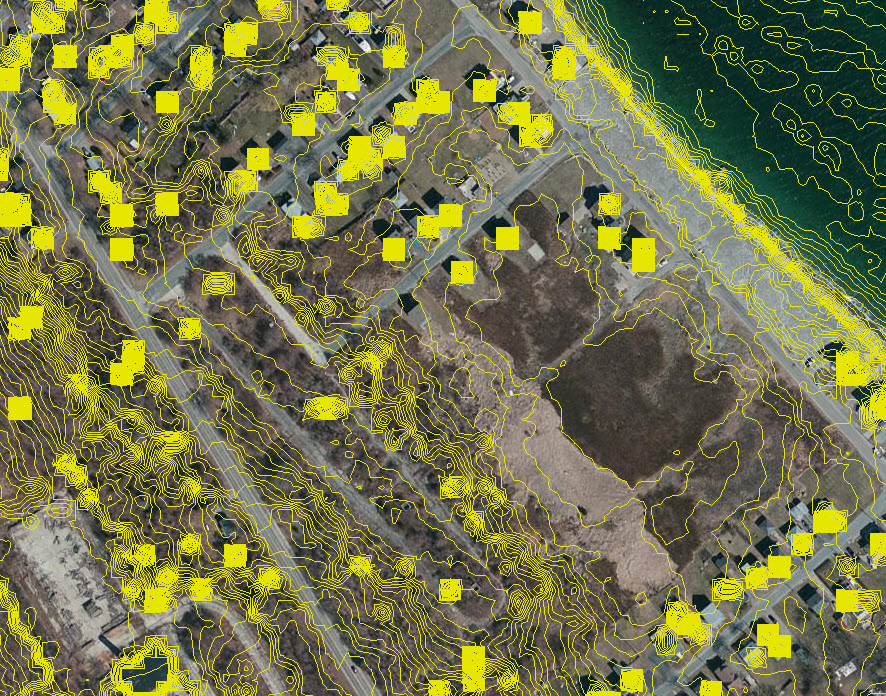 Test Events
Deploy Data Logger prior to event
Records water level every 6 min.
Volume determined from water level
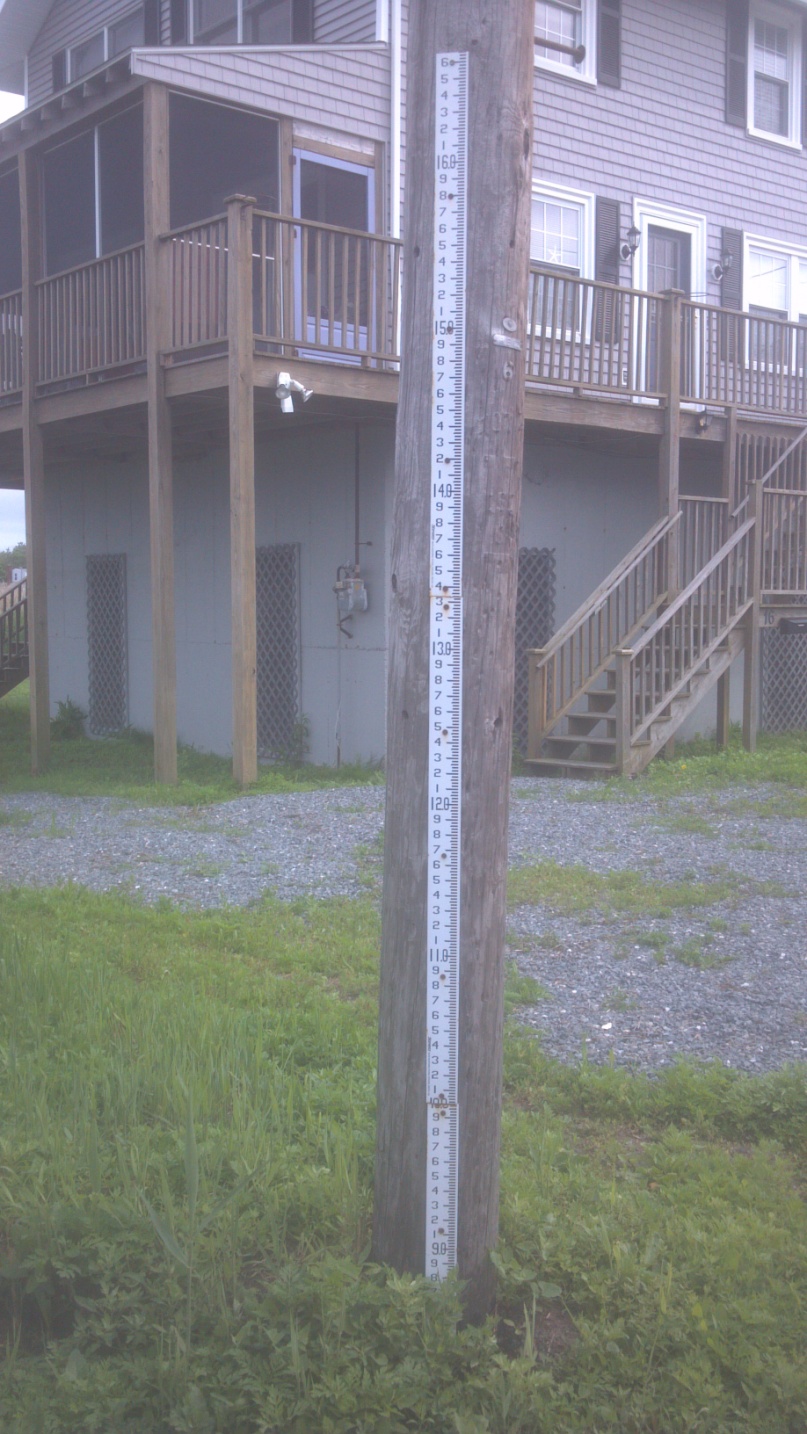 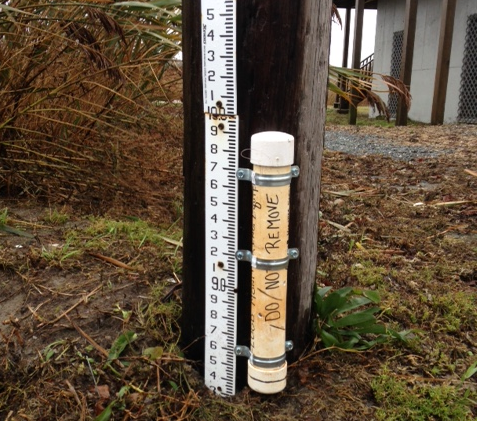 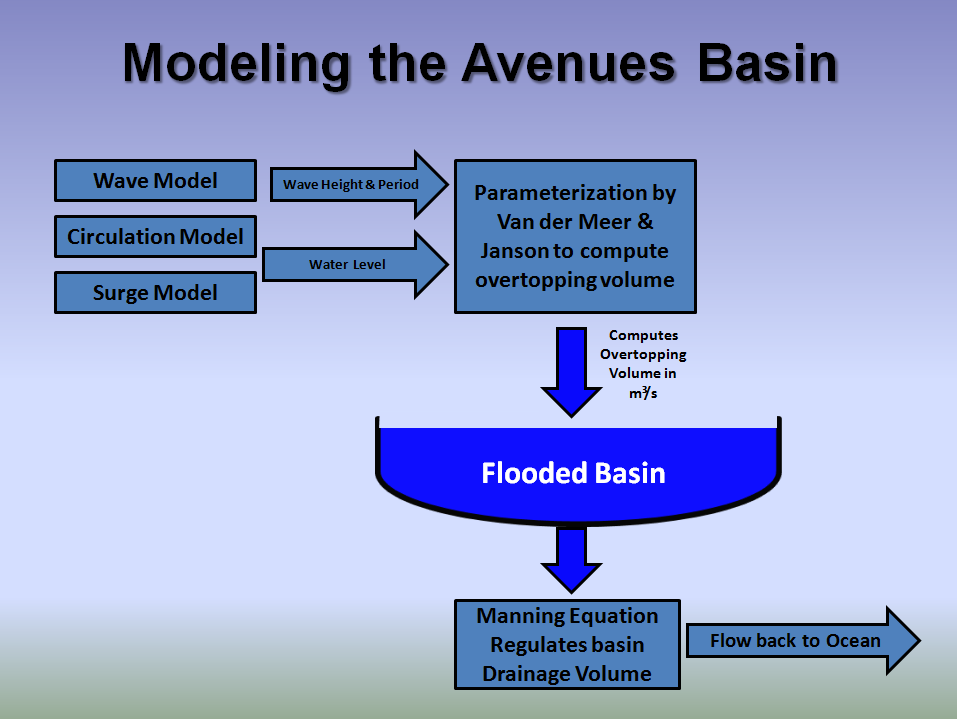 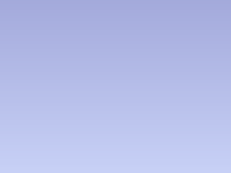 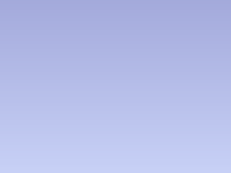 Wave Height
Period
Water level
Volume of Basin can be determined every 6 minutes by comparing water going in to water going out
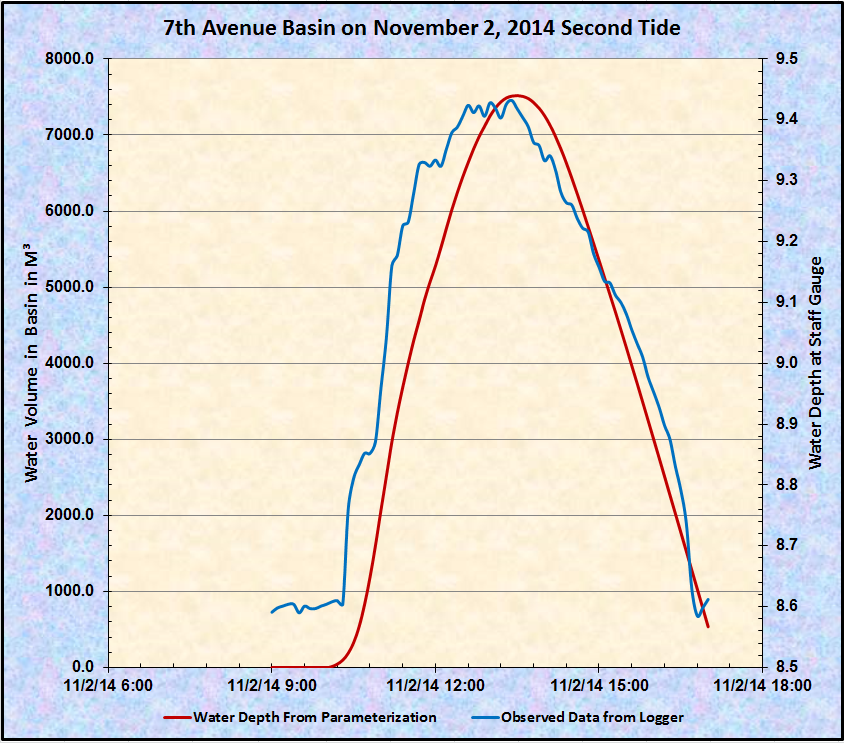 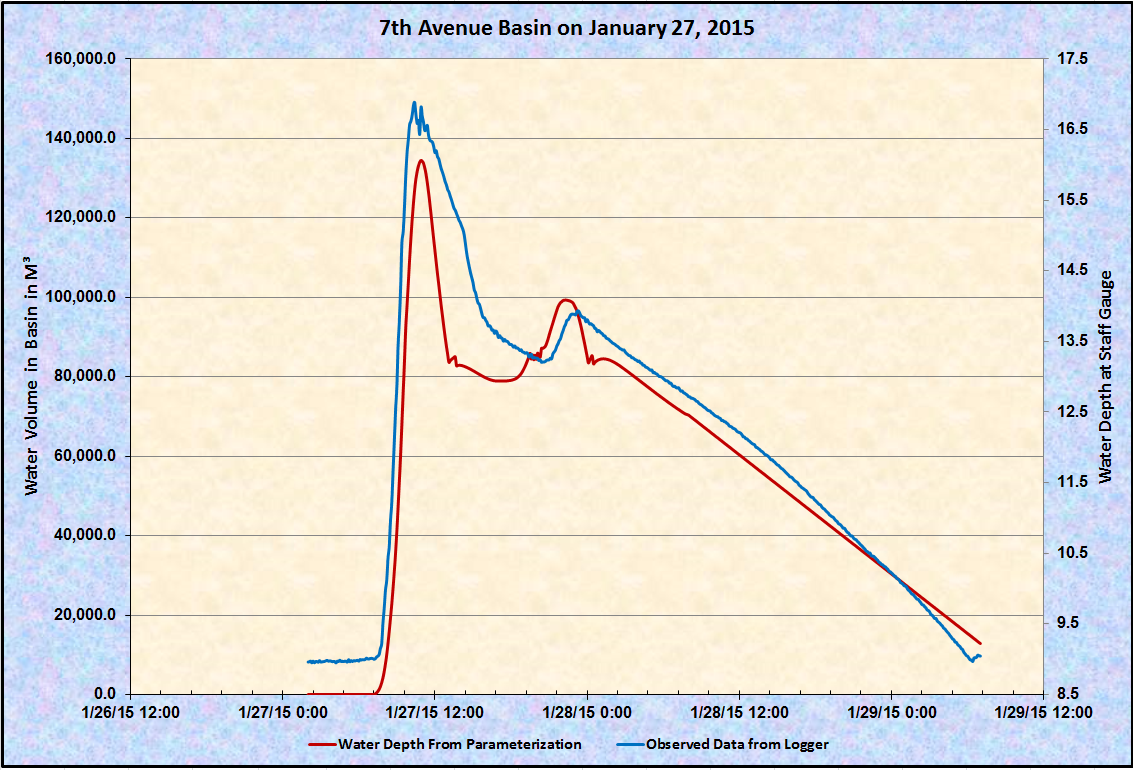 Overtopping A Stone Armored Revetment
Overtopping Parameterization for Stone Armored Revetments
Jansen and van der Meer
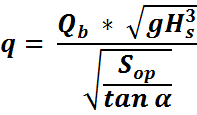 Mean overtopping discharge
m³/s per meter of structure length
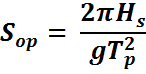 Off shore wave steepness
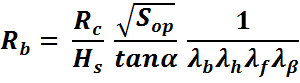 Dimensionless Freeboard for slopes
Plunging wave dimensionless discharge
Input Parameters
Freeboard & Slope
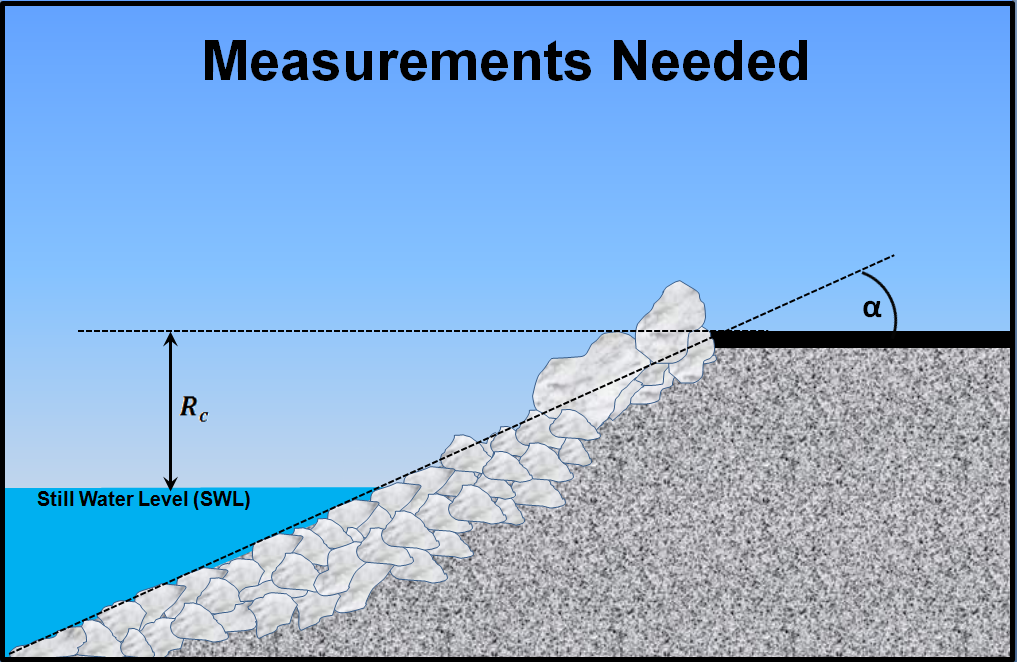 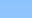 Seawall Road LiDAR Elevations
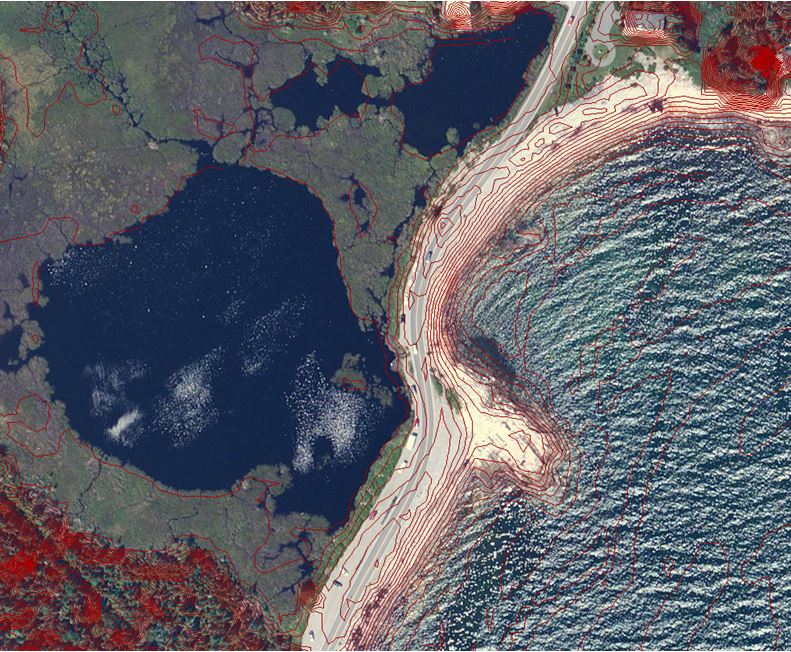 Forecast Matrices for Overtopping Discharge Volume
Seawall Road Test Site
Matrices for April 7-8, 2016 Storm
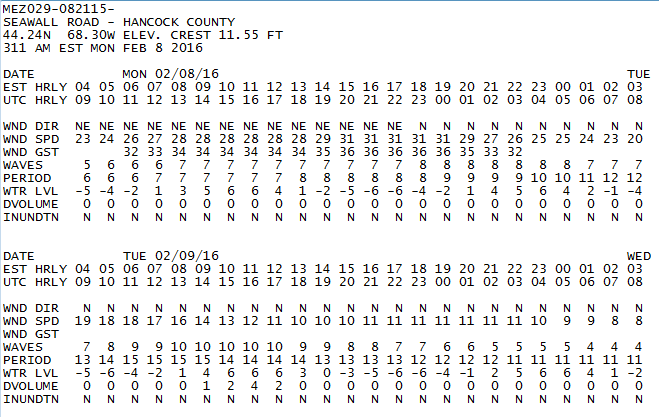 Impact Index Scale
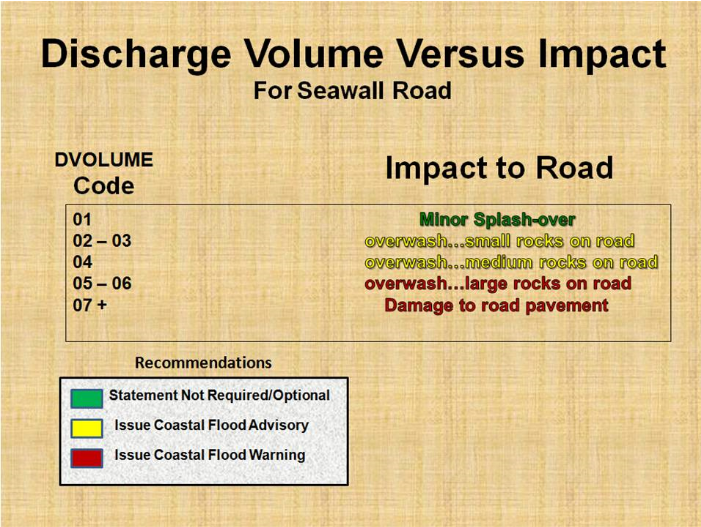 Currently predicted volume is treated as an index with correlated impacts
February 8, 2016
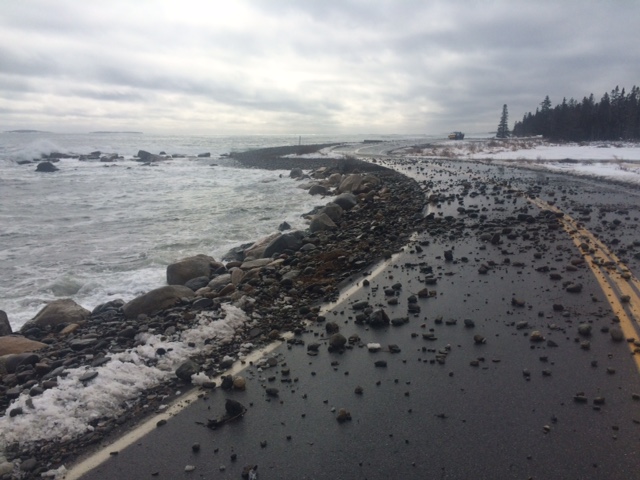 Attempt to Validate predicted volume
Pond and Marsh Area Behind Sea Road
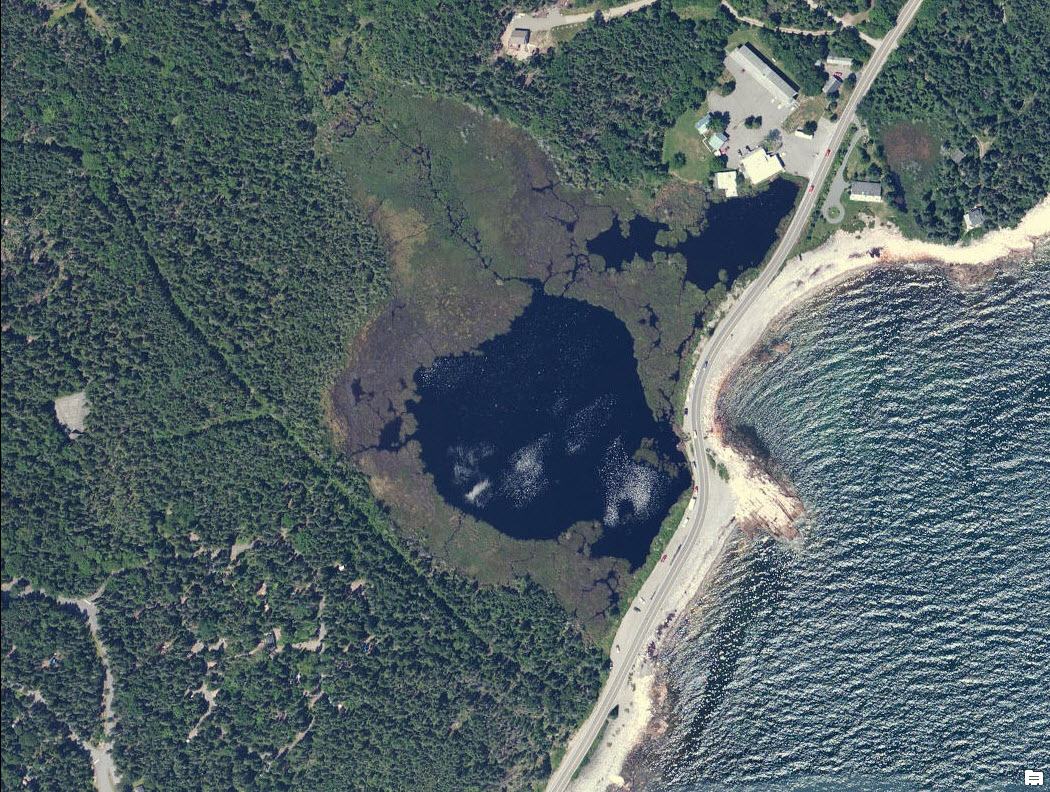 Pond behind road sometimes floods from overtopping water and can be used as collection area to validate predictions
Pond and Marsh Area Behind Sea Road
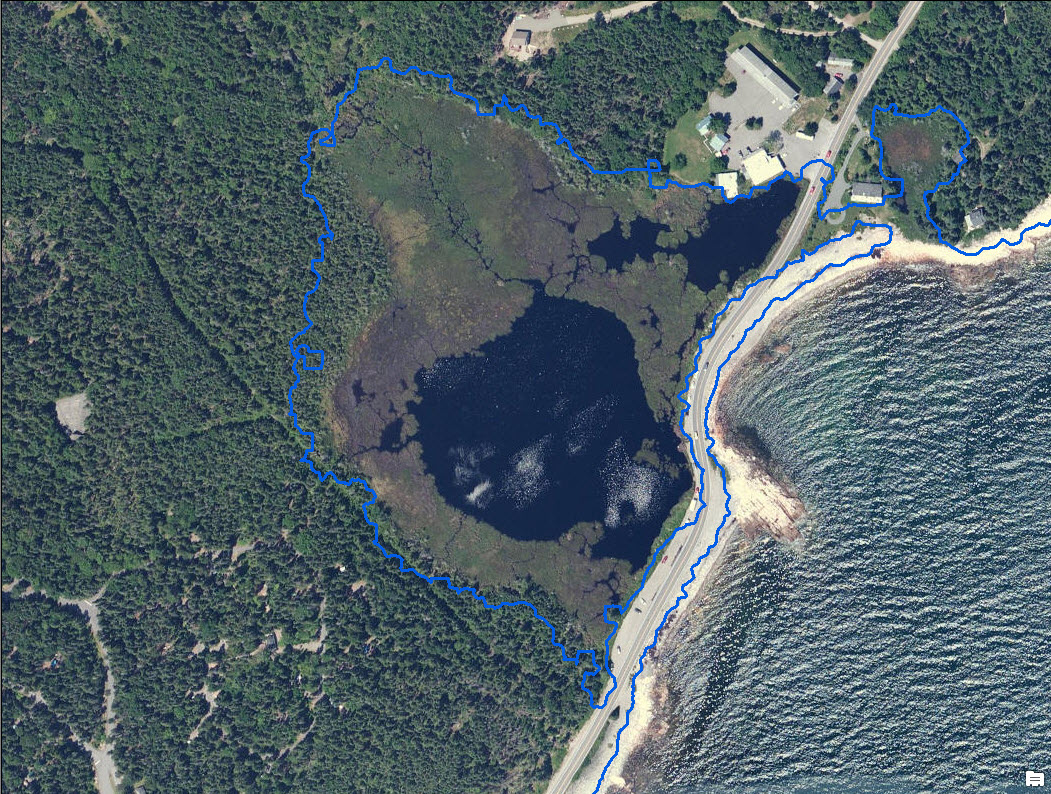 Area at 11 Feet NAVD88 = 20.6 Acres
Culvert Outlet Pipe
Volume at 11 Feet NAVD88 = 50,000 Cubic Meters 
(From GIS)
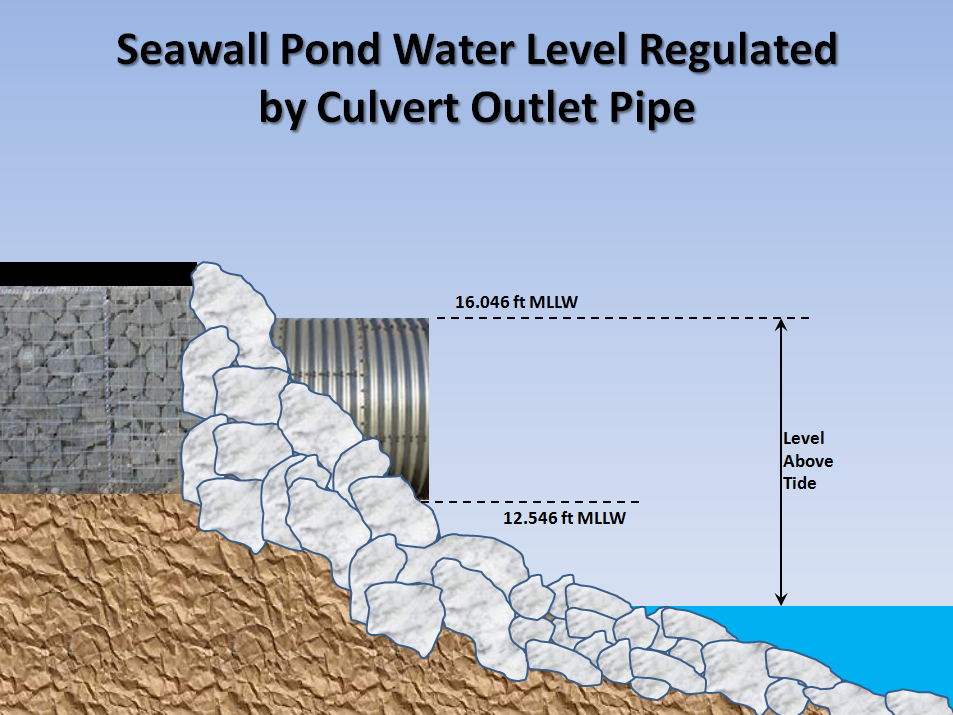 Manning Equation
Used to Compute volume flowing through pipe
h
h
More than half full
Less than half full
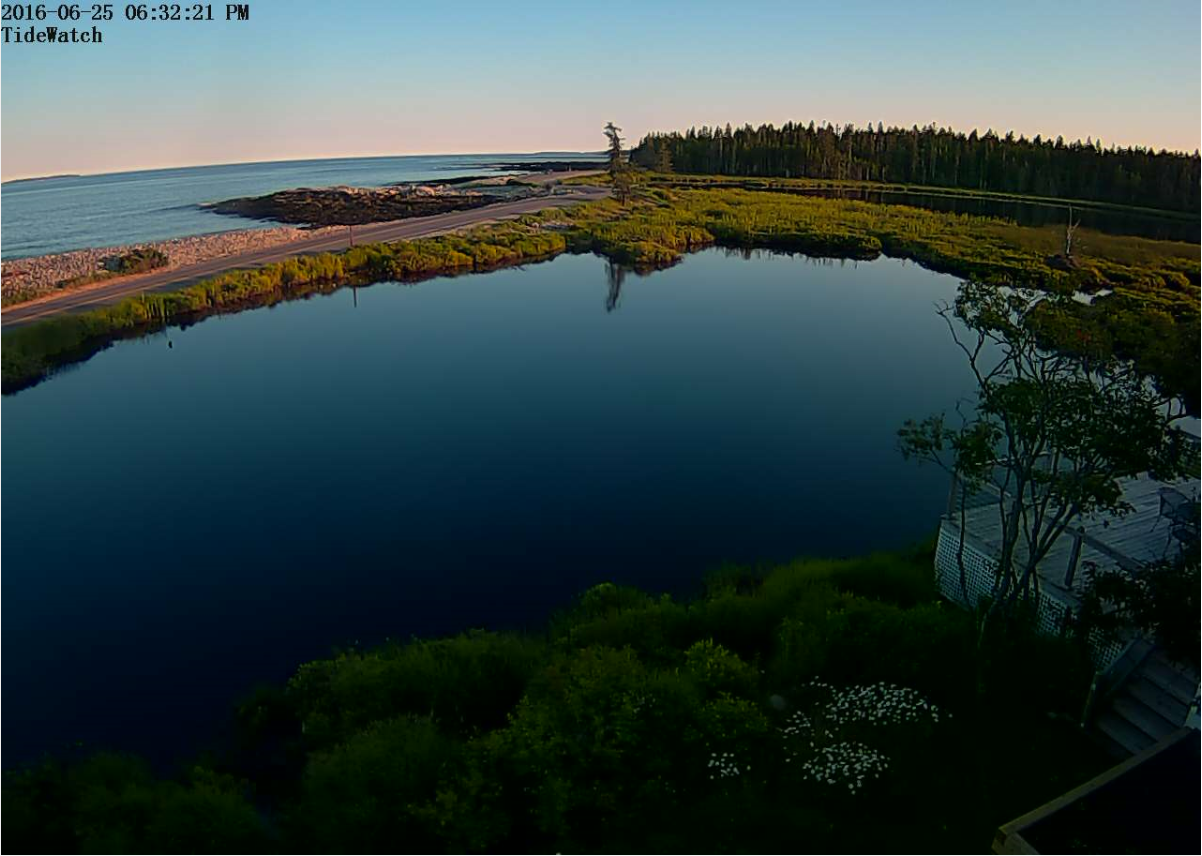 Seawall Road Webcam
Can deploy data logger or install staff rod that can be read from webcam
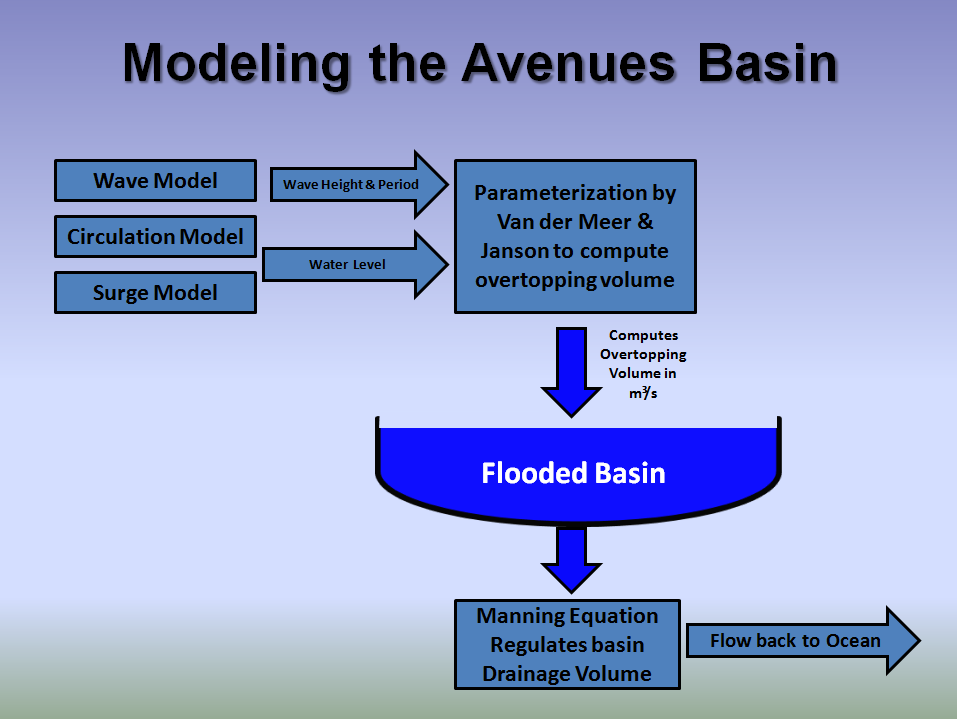 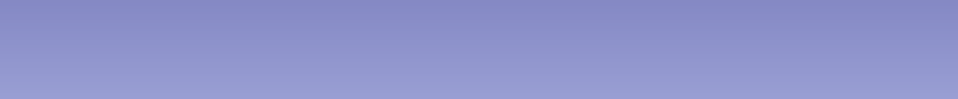 Modeling Seawall Road
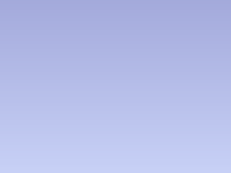 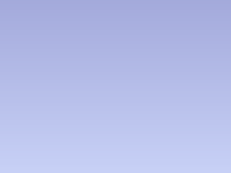 Wave Height
Period
Water level
Flooded Pond
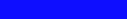 Will allow volume validation
Results can be compared with other sites
Questions ??